Команда проекта: 
«Оптимизация процесса доступа к информационным ресурсам архива города Ливны, поиска архивной информации и сохранности оригиналов документов. Оцифровка описей»
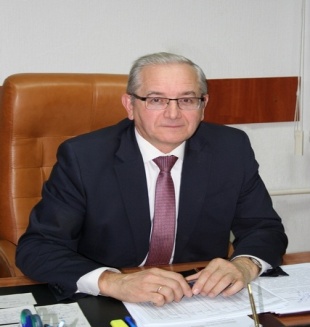 Владелец процесса

Елена Ивановна Лобцова 
– начальник архивного отдела администрации города Ливны
Руководитель проекта

Виталий Геннадиевич Середа - заместитель главы администрации города по социальным вопросам
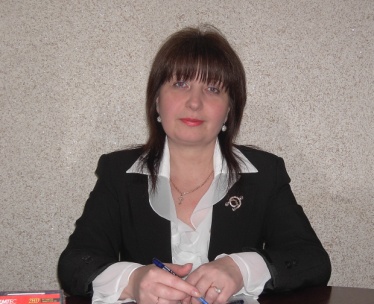 Команда проекта
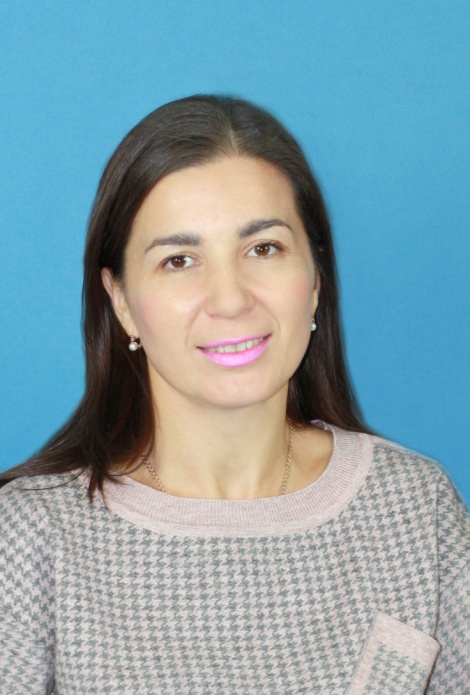 Ирина Валерьевна Ивлева
– начальник юридического отдела администрации города Ливны
Игорь Владимирович Бывшев
 - начальник отдела информационных технологий администрации города Ливны
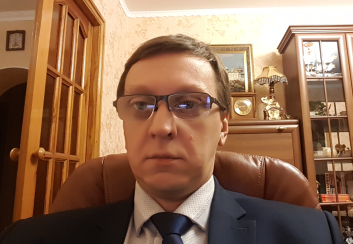 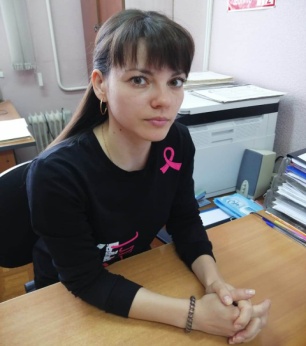 Анастасия Михайловна Кутафина – главный специалист архивного отдела администрации города Ливны